أوراق عمل وحدة

(يلتزم بقواعد الأمن والسلامة)
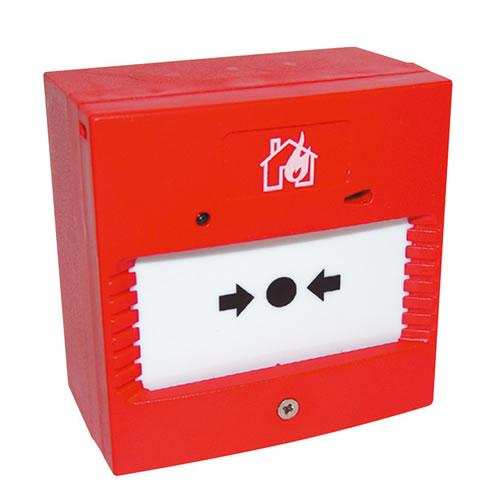 جرس الانذار
مخارج الطوارئ
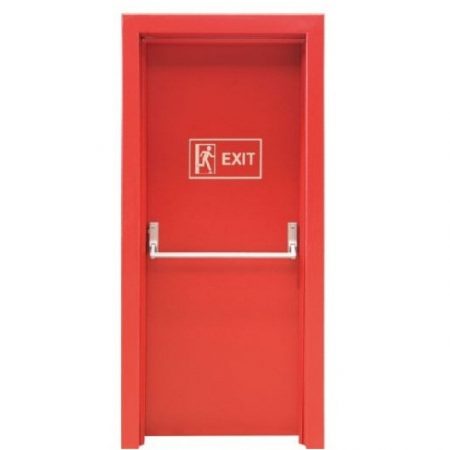 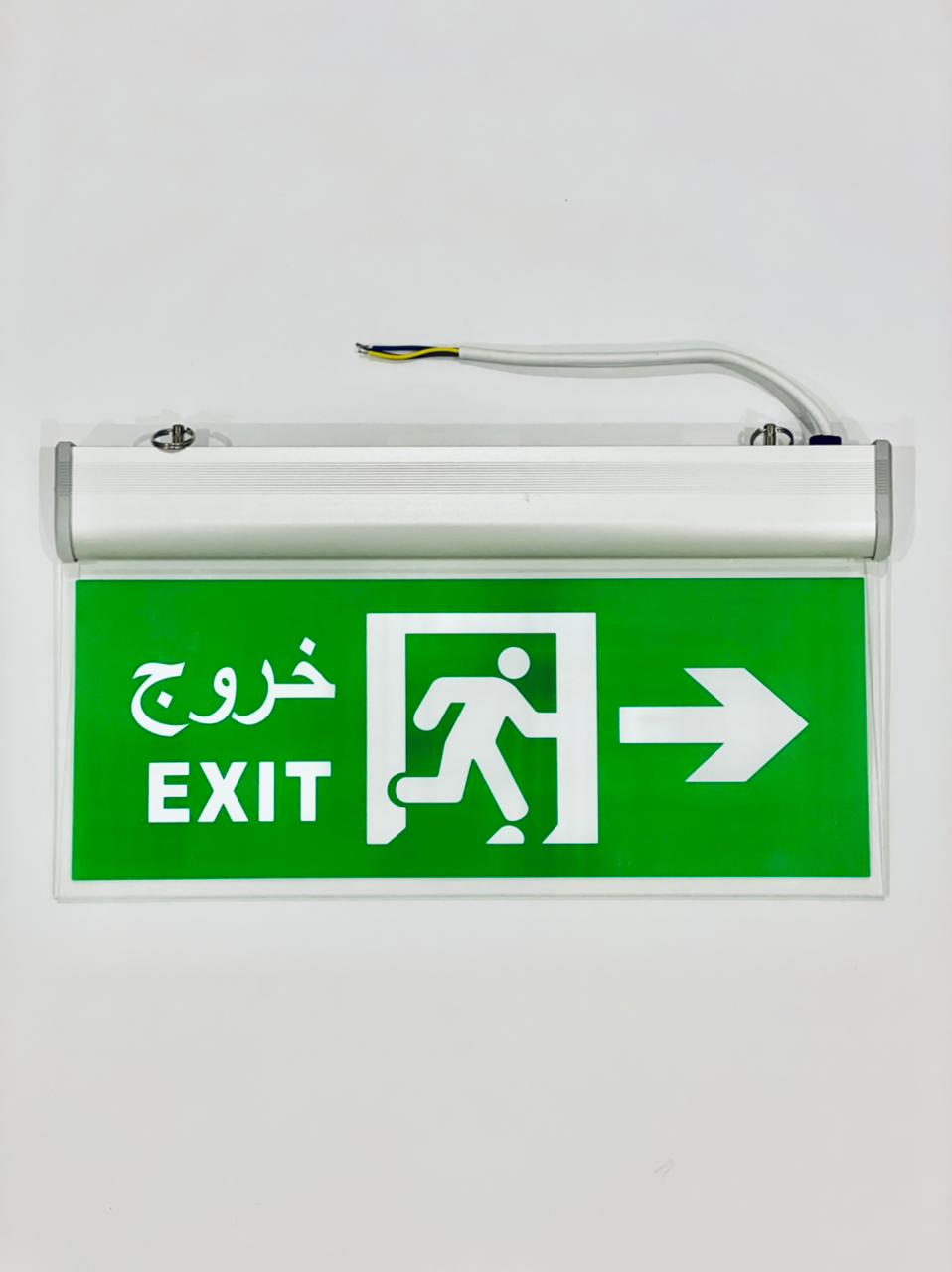 حقيبة الإسعافات الأولية
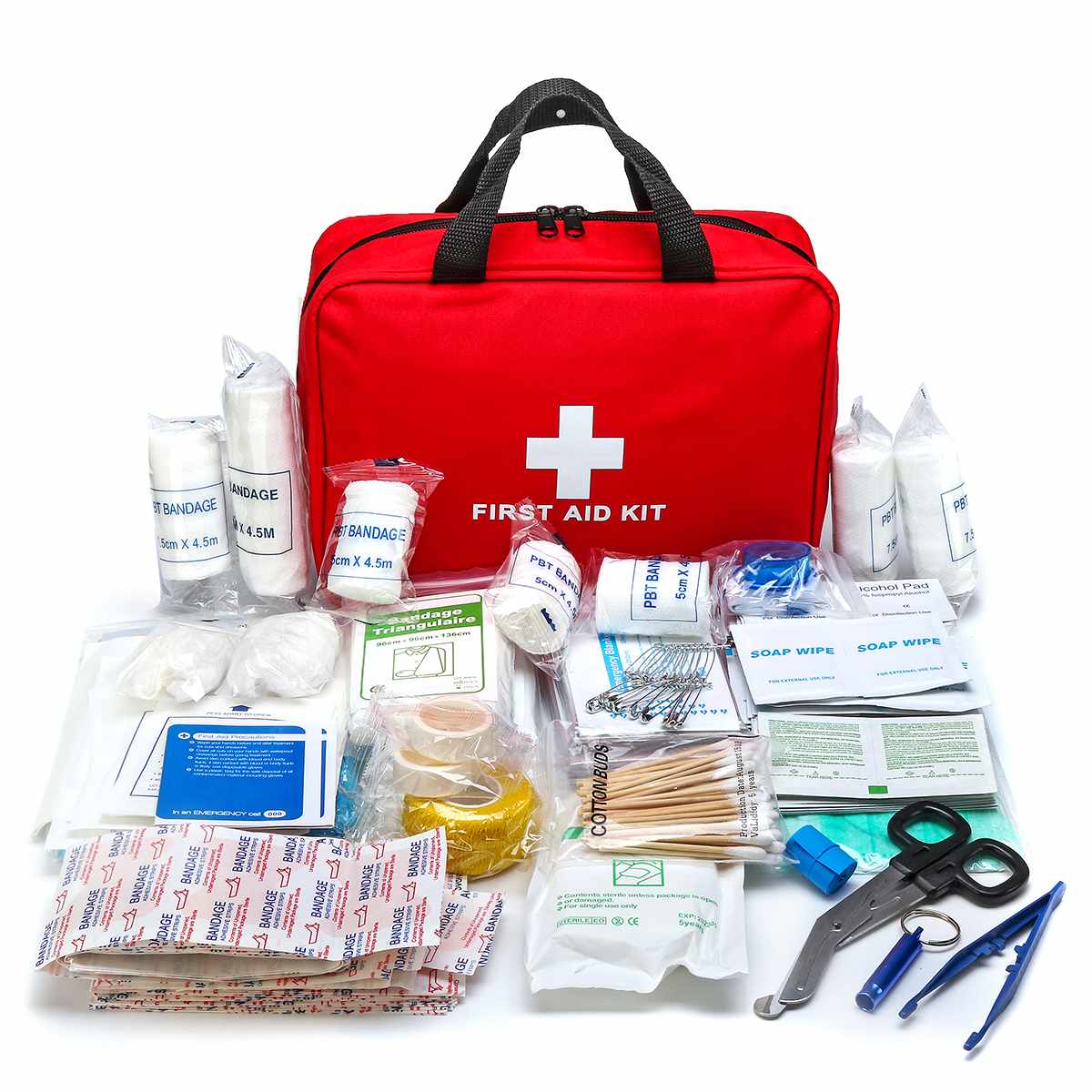 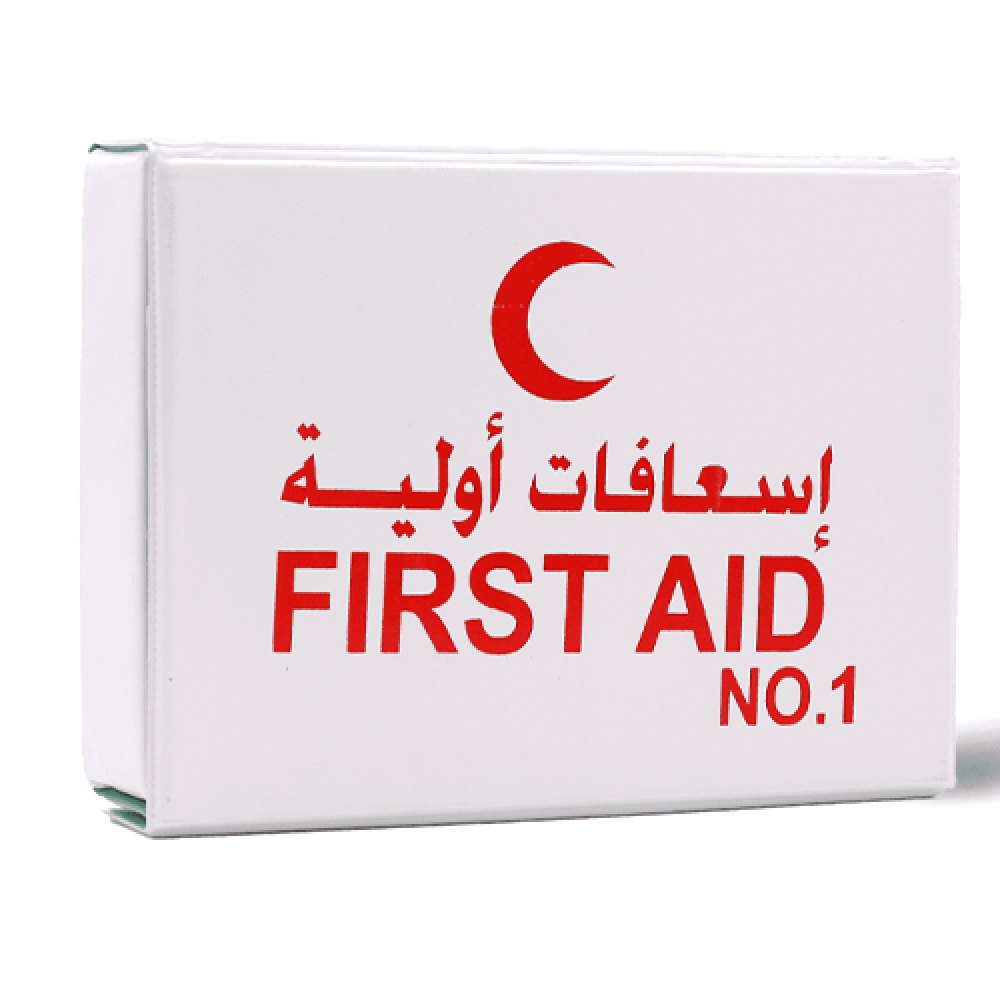 عملية تنظيم الدخول والخروج من المركز .
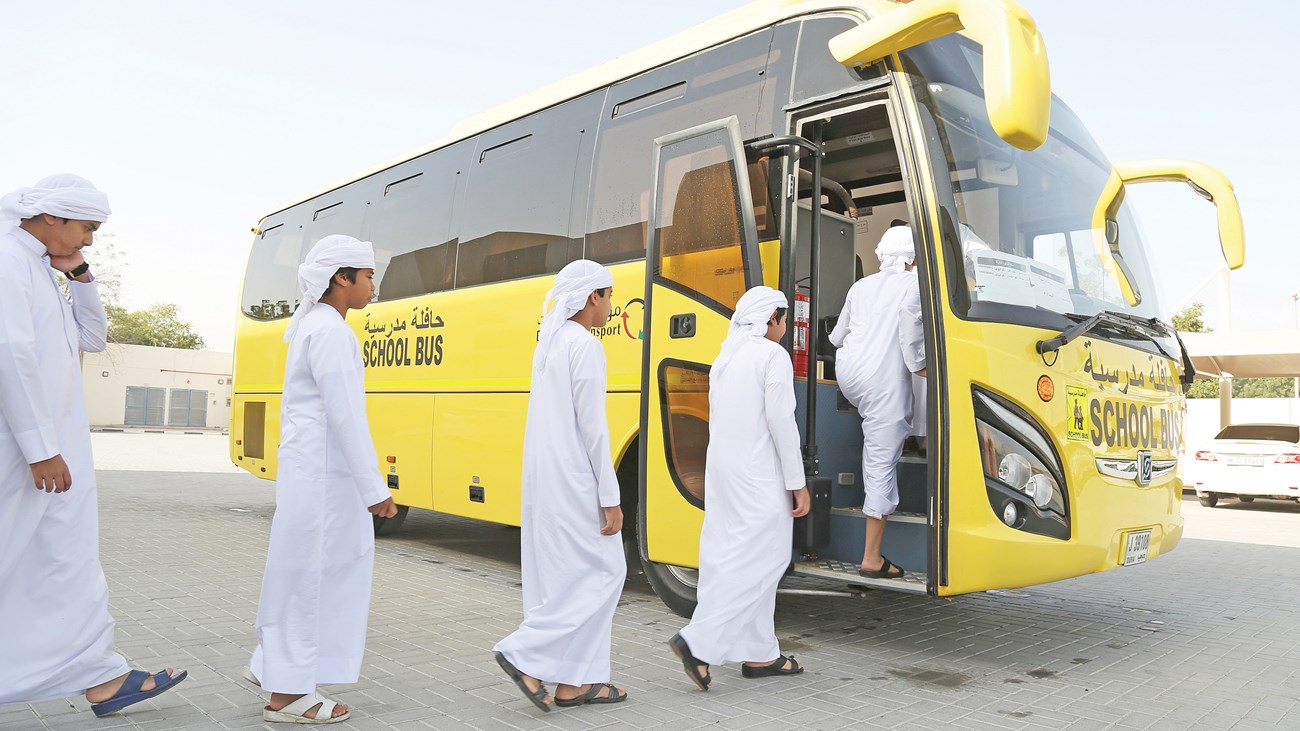 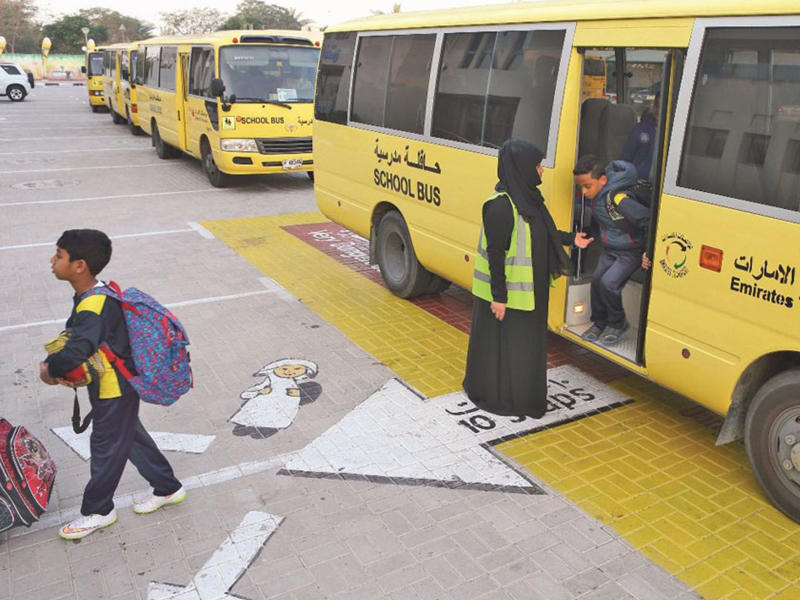 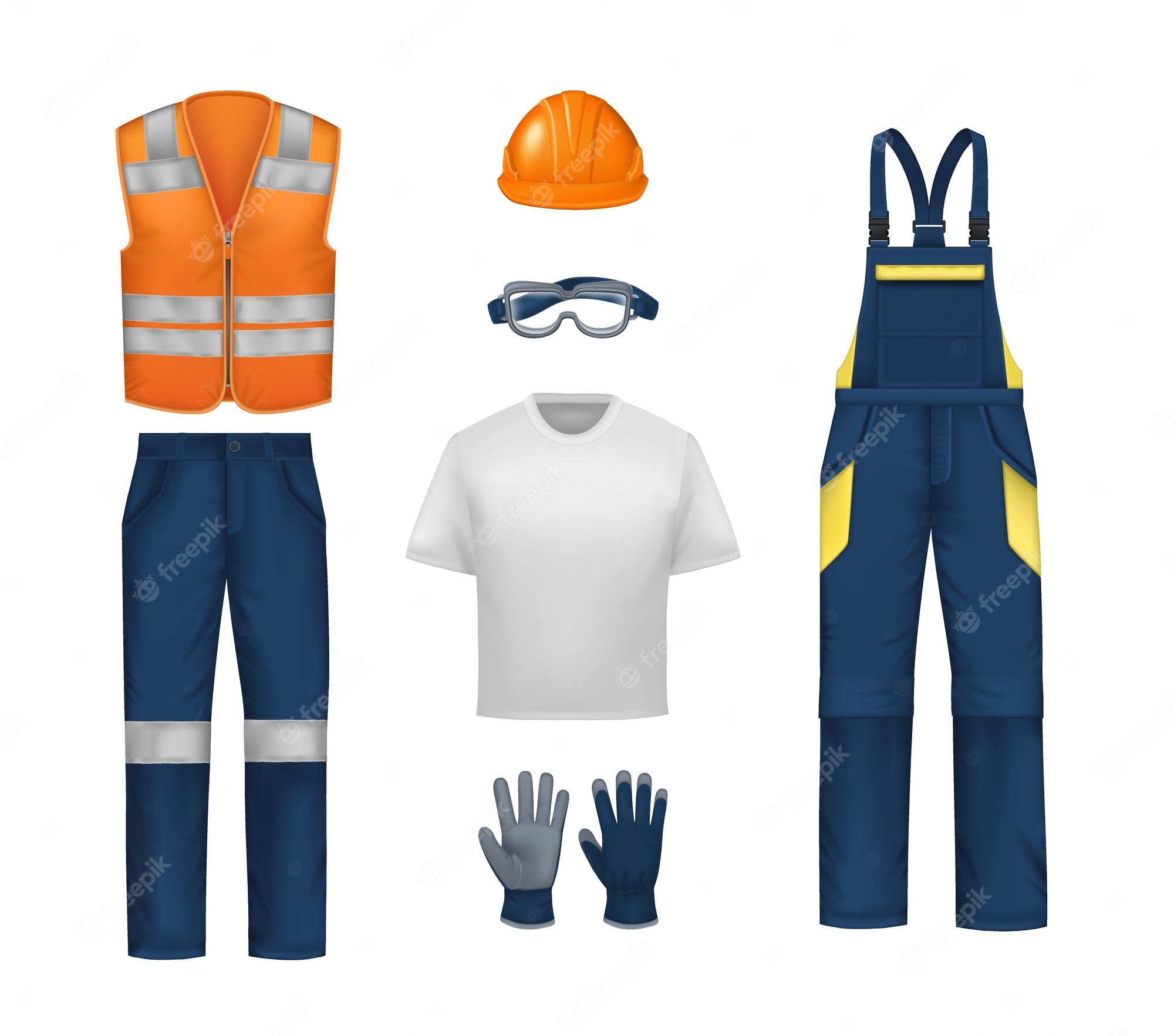 الالتزام بالزي الخاص بالعمل